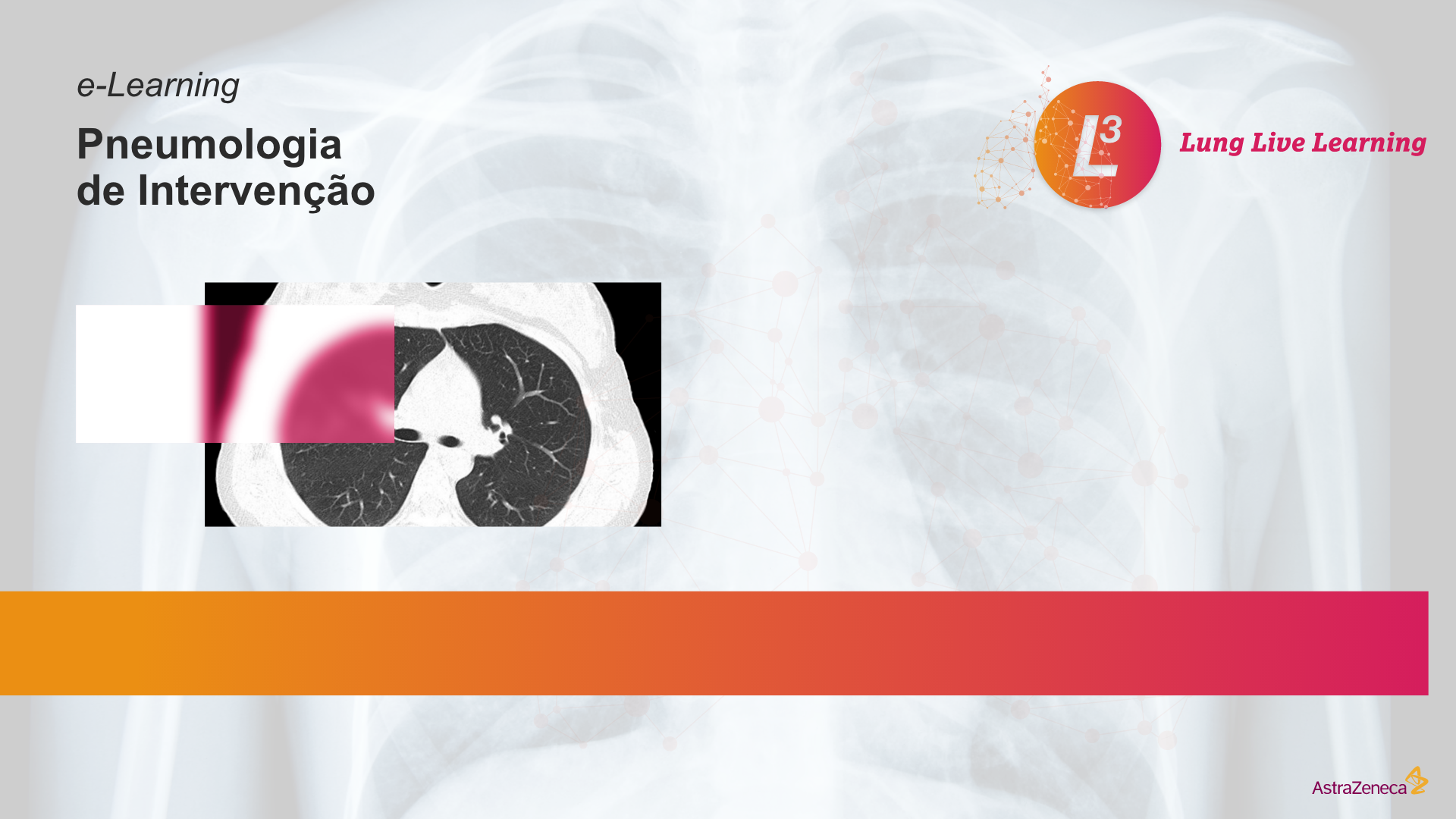 Módulo 6 – New perspectives in formation in IP
Personalized intervention – 3D printing airway stents and MSC´s
Fernando Guedes
fernando.t.guedes@gmail.com
PT-13778 aprovado a 8/2022
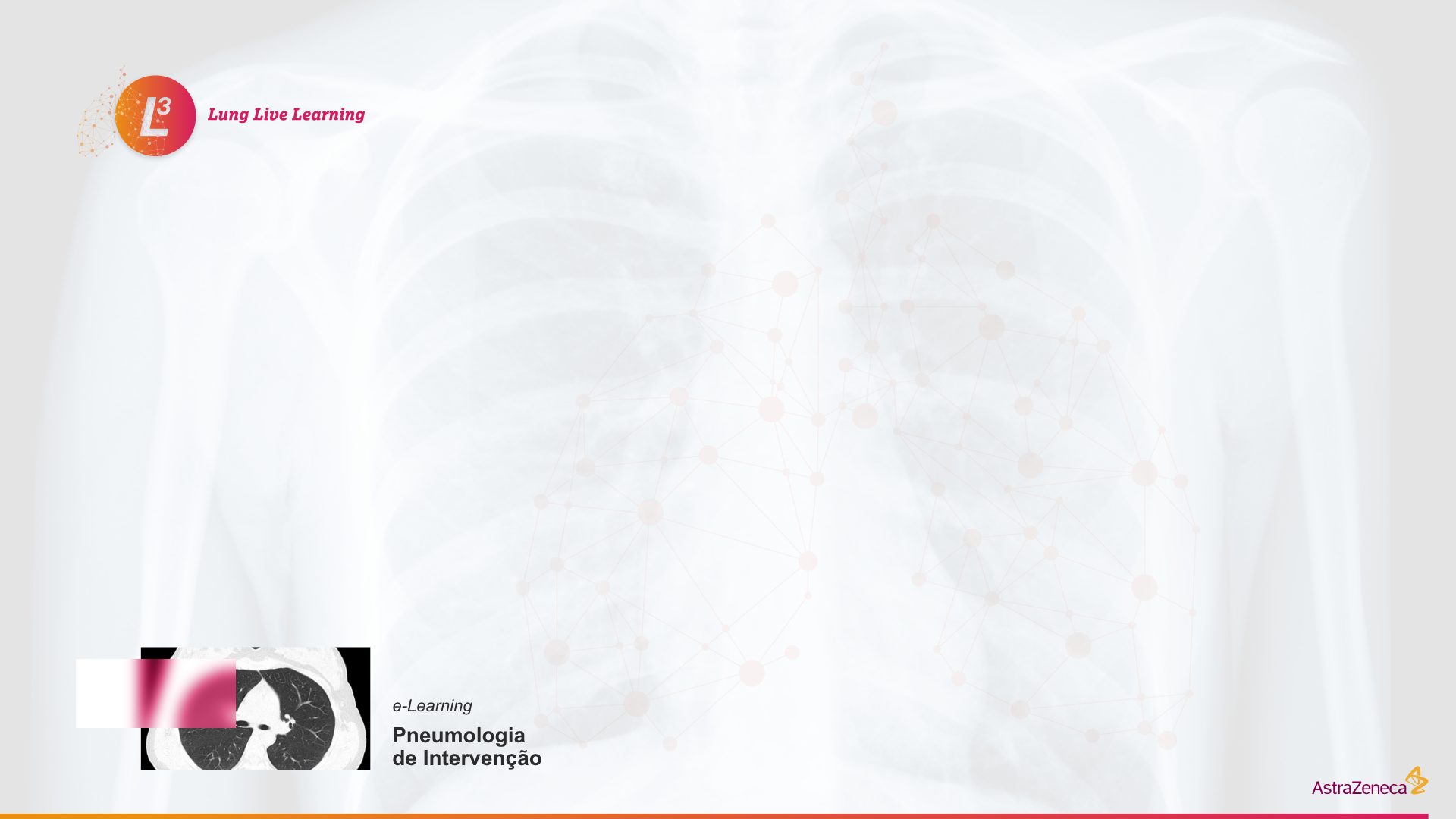 Tópicos / Objectivos
Patologia da via aérea central
O papel da Medicina Regenerativa e Engenharia de Tecidos
Stents da via aérea central
Células Estaminais Mesenquimatosas 
Novas perspectivas terapêuticas
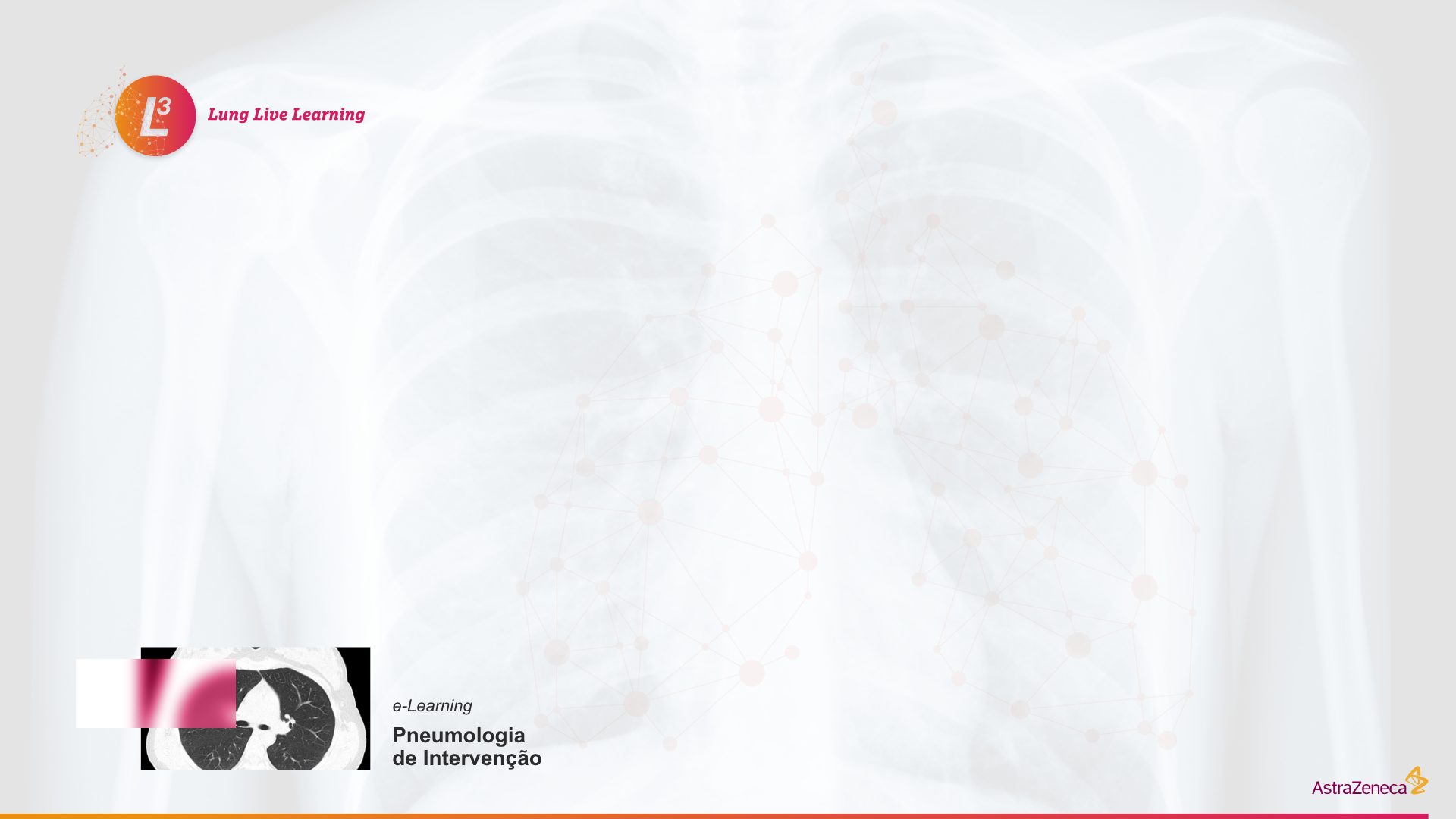 Patologia da via aérea central
A patologia da via aérea central inclui traqueia, carina e brônquios principais direito e esquerdo
A cirurgia da via aérea central tem vindo a aumentar nos últimos anos pelo aumento da incidência do cancro do pulmão
Cirurgia complexa
[Speaker Notes: Patologia benigna e patologia maligna
Elevada morbilidade
Recessões inferiores a 50% utiliza-se cirurgia topo a topo; as maiores exigem outro suporte
É disso que vamos falar hoje, quer cirurgia, quer estesose]
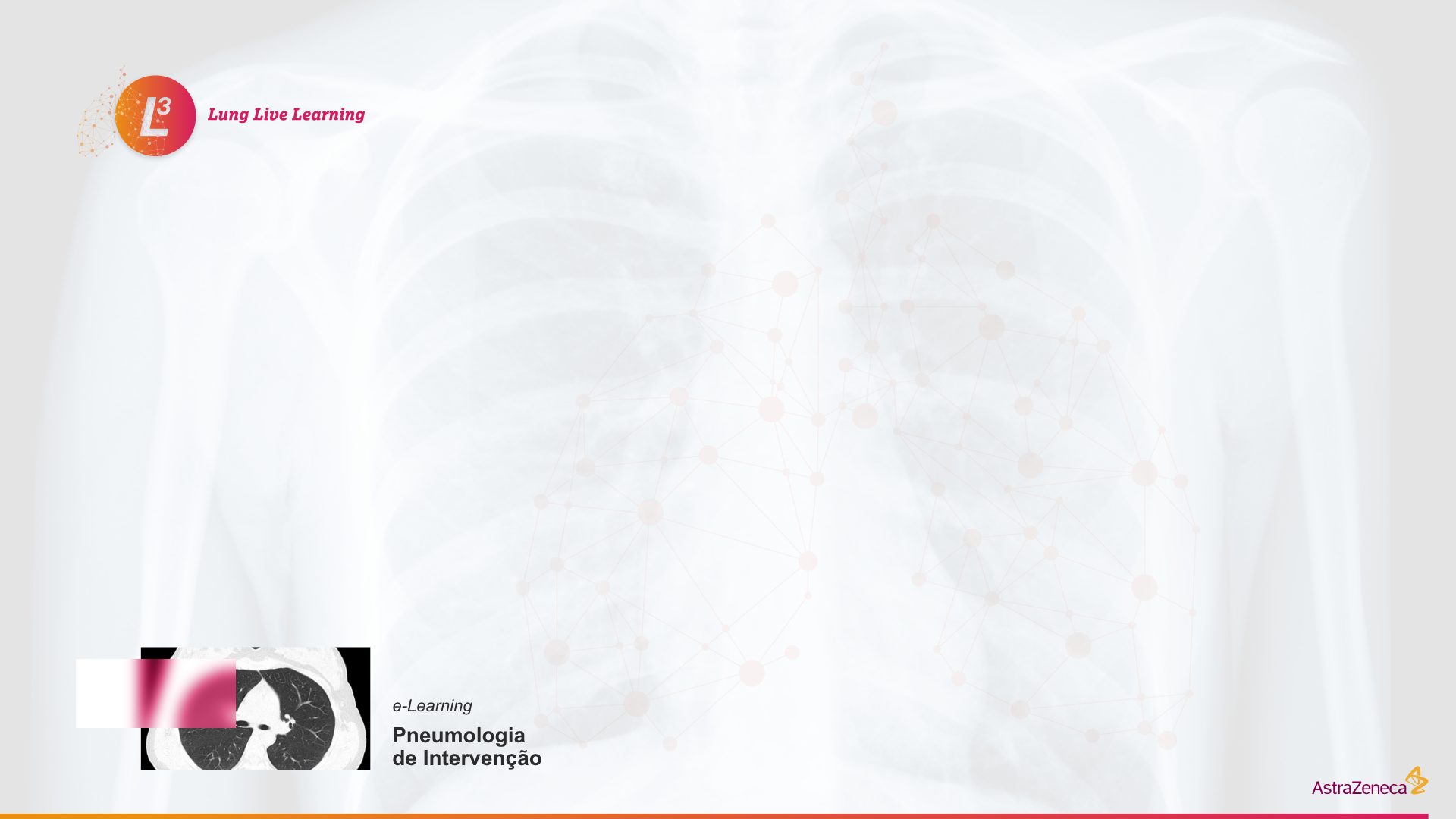 Medicina Regenerativa – a terra prometida
No último século a medicina sofreu profundas alterações
O foco deixou de estar nas doenças agudas e o foco mudou progressivamente para as doenças crónicas e degenerativas
Evolução da Medicina Regenerativa – combina os conceitos da medicina tradicional com avanços revolucionários da biotecnologia
[Speaker Notes: O foco passou da cura para o suporte]
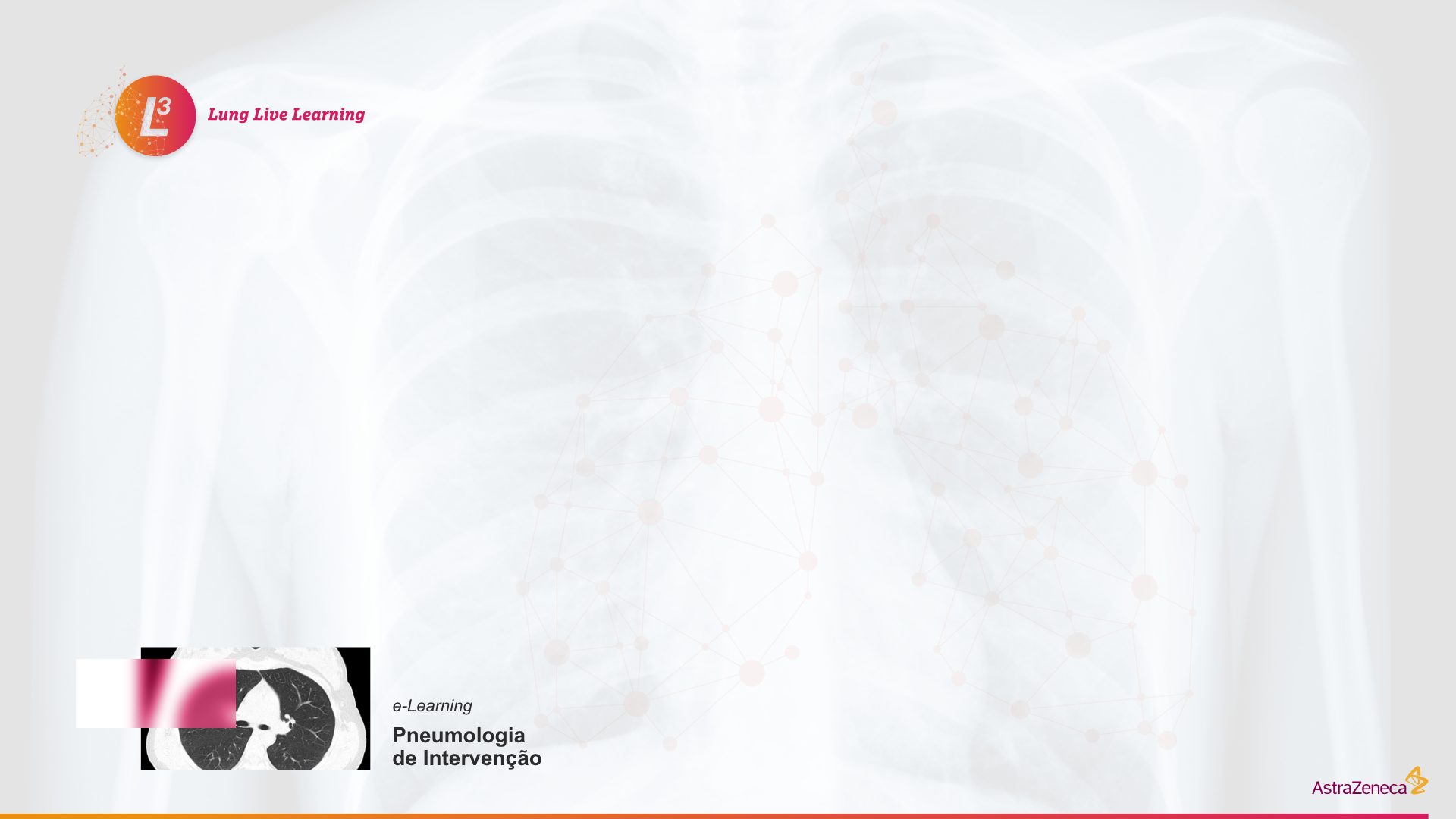 Medicina Regenerativa – a terra prometida
Tem como principal função reparar, regenerar e substituir células, tecidos ou órgãos lesados, usando celulas autólogas ou alogénicas, matrix e sinalização celular
O princípio básico é fabricar um molde biocompatível que suporte o crescimento e diferenciação de células receptoras de forma a criar um neo-órgão funcionante
[Speaker Notes: Esse neo órgão pode ser um órgão de raiz ou pode ser apenas parte]
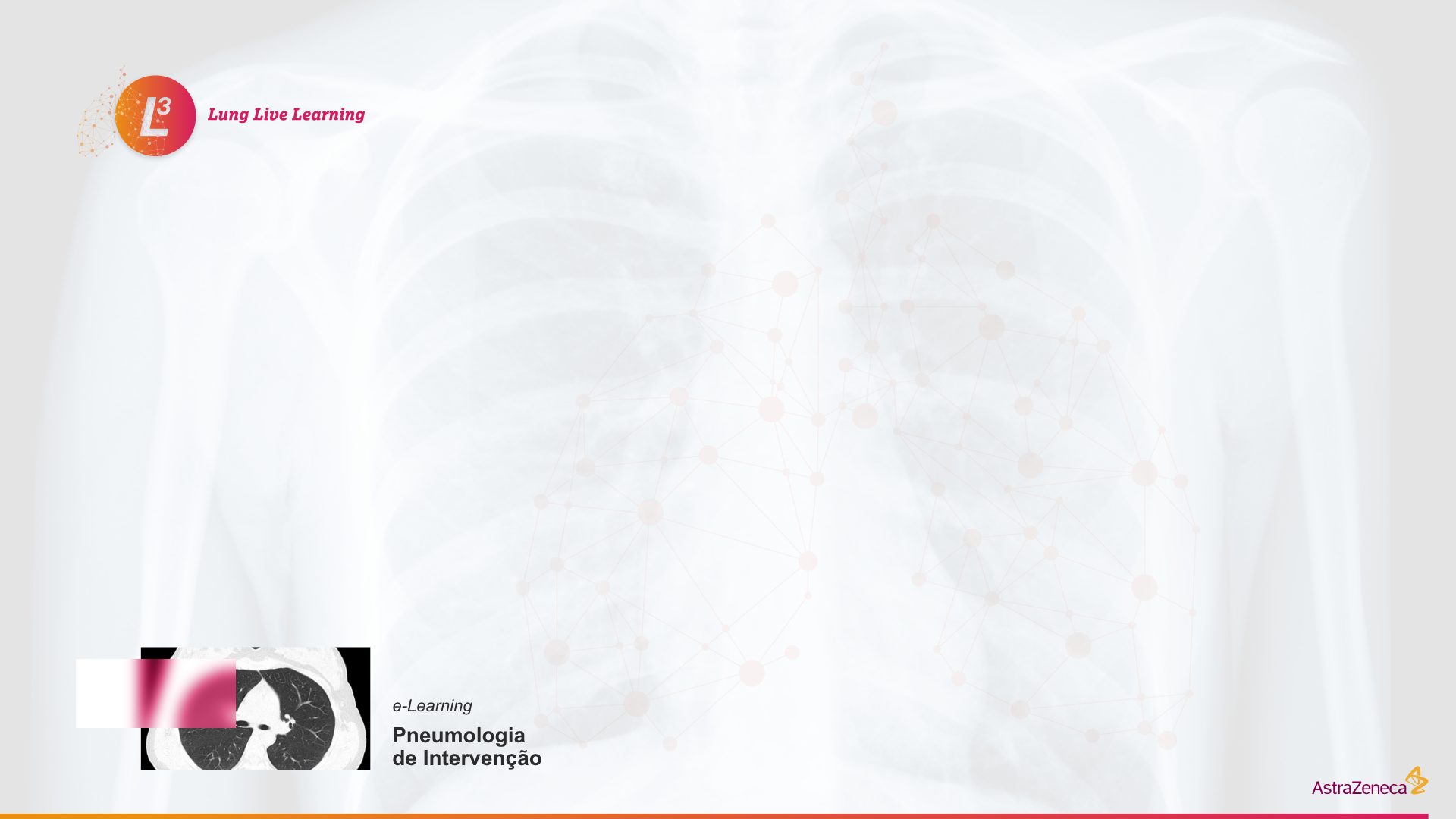 Medicina Regenerativa – a terra prometida
Para o sucesso é necessário
Molde ou matriz natural ou sintético
Células autólogas ou alogénicas
Ambiente que mimitize o fisiológico
[Speaker Notes: Por ser um cilindro, não tem propriedade endócrinas ou exócrinas, não é um órgão secretor de origem…]
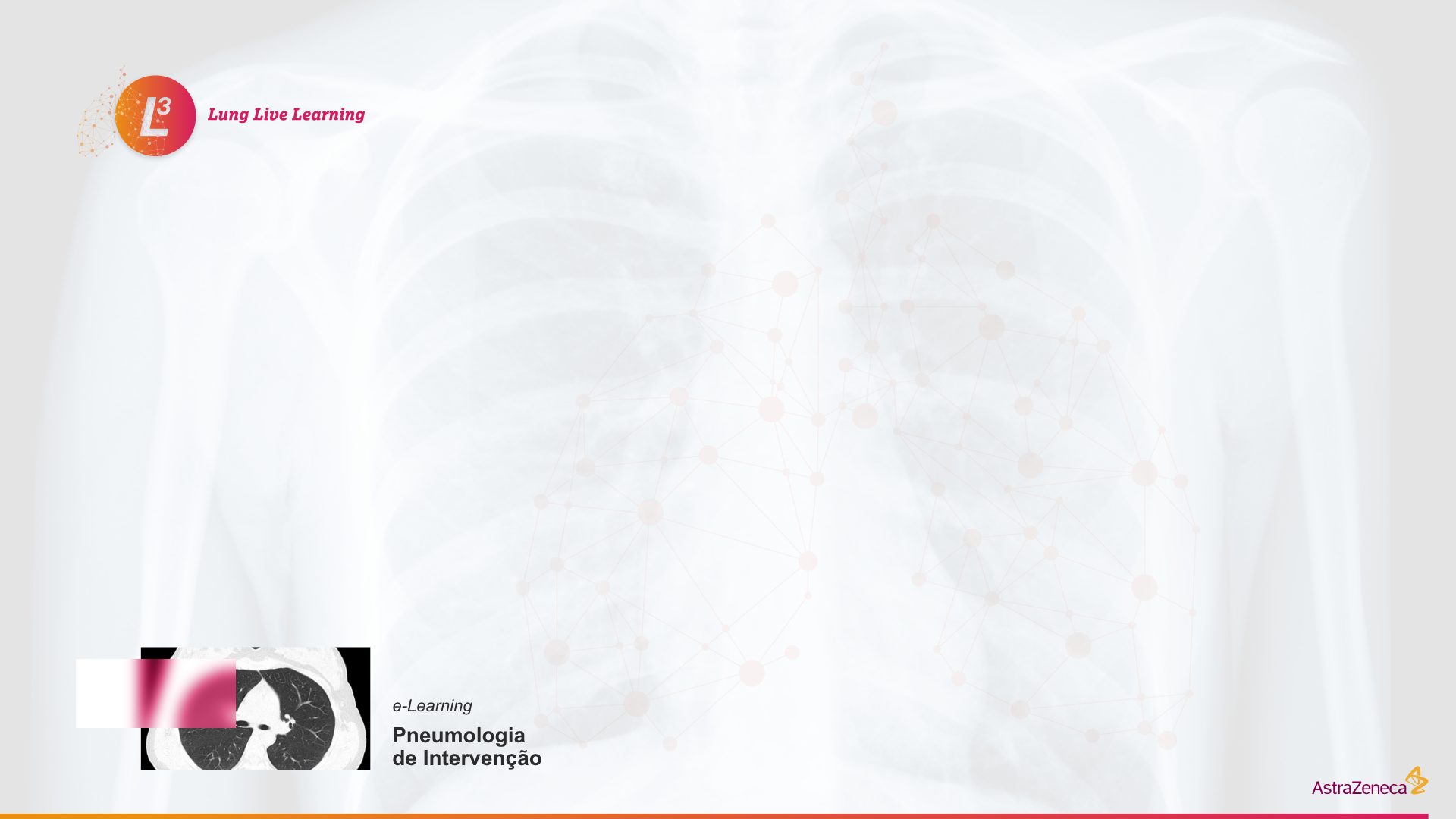 Medicina Regenerativa – a terra prometida
A via aérea central e particularmente a traqueia foram considerados um “bom órgão inicial”
Molde Ideal para a transplantação traqueal deverá ter características 
Conferir suporte mecânico
Promover crescimento celular
Promver proliferação e diferenciação celular
Promover neovascularização
[Speaker Notes: Por ser um cilindro, não tem propriedade endócrinas ou exócrinas, não é um órgão secretor de origem…]
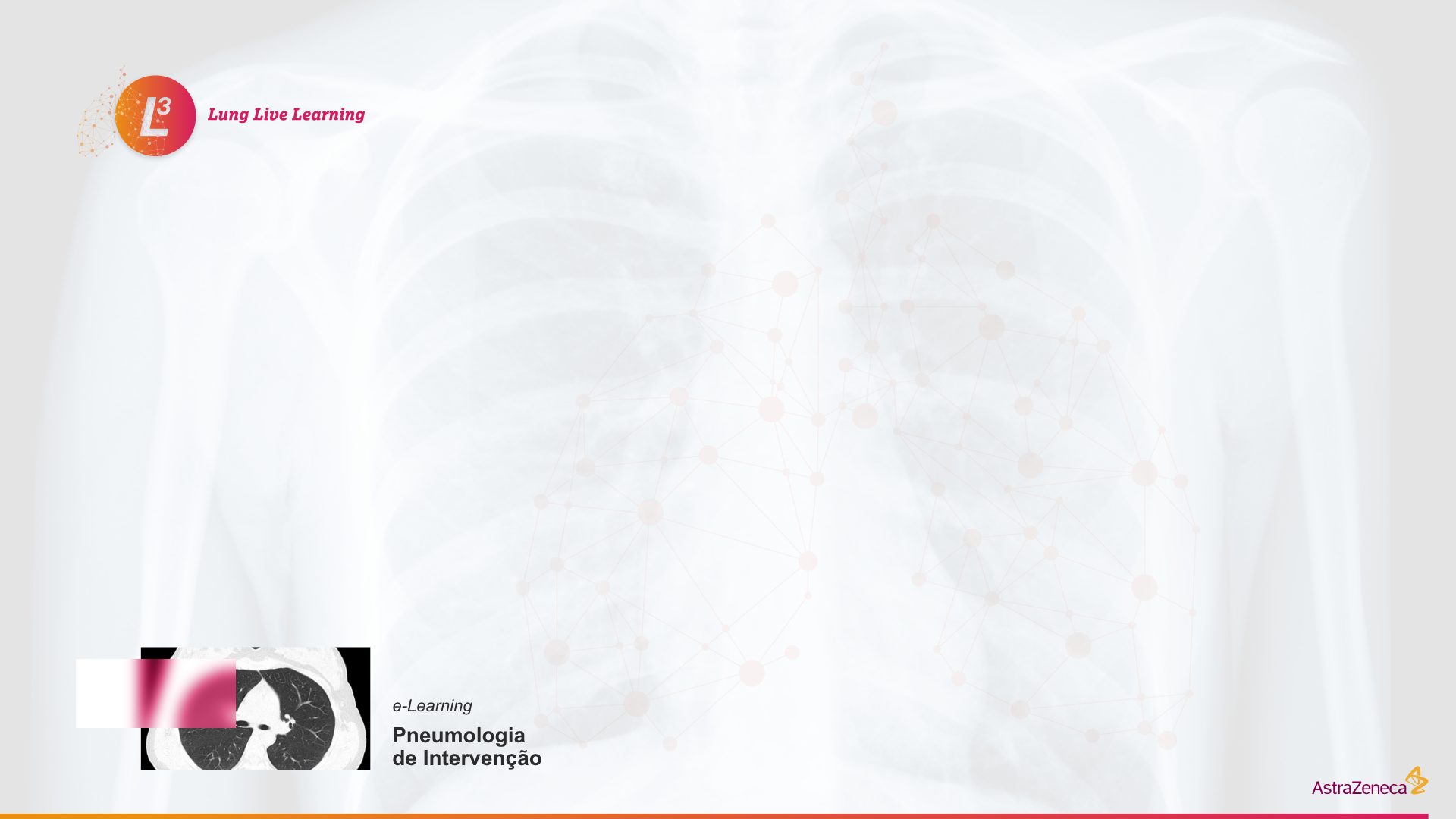 Medicina Regenerativa – a terra prometida
Descelularização
Moldes sintéticos
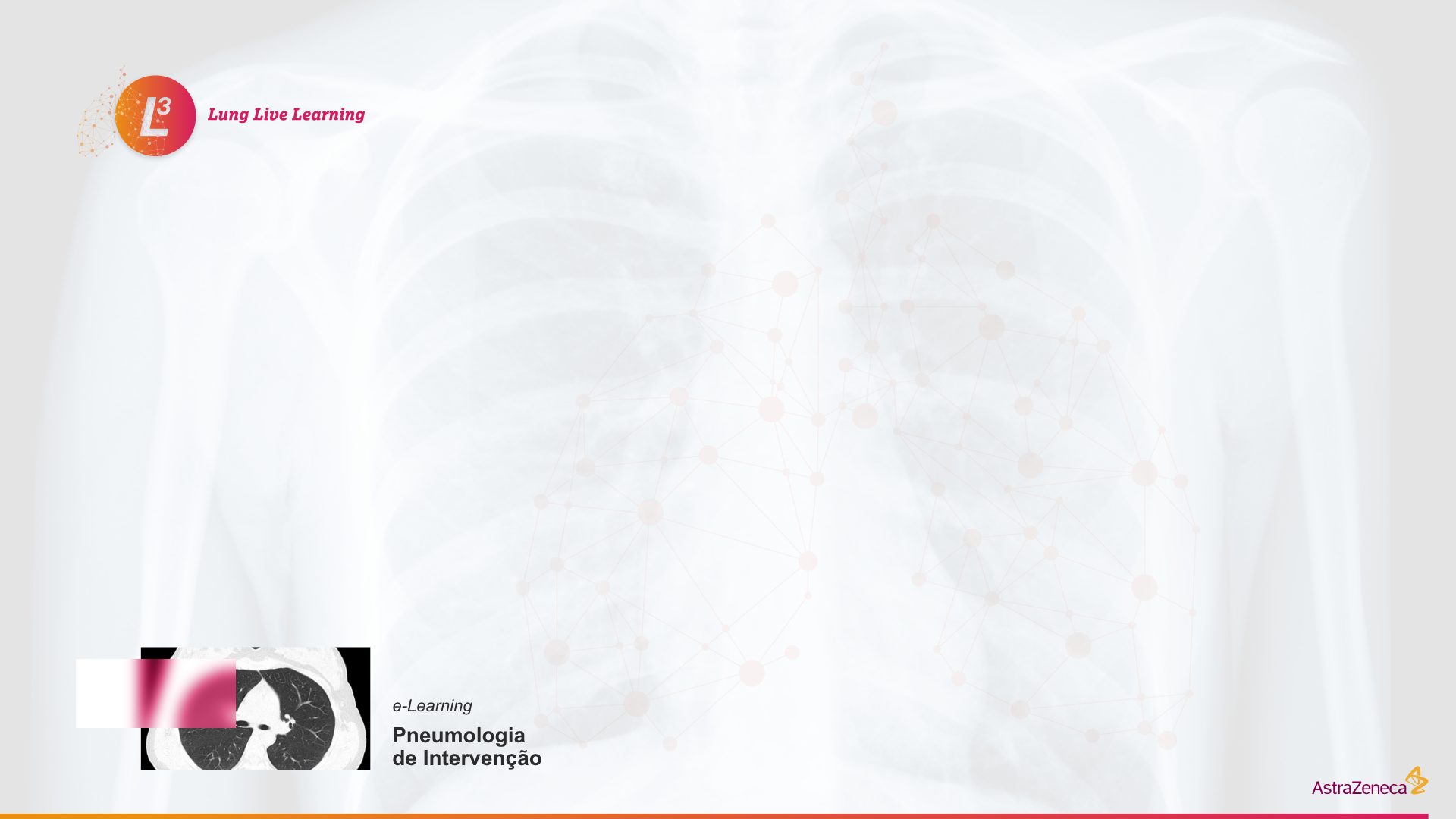 Medicina Regenerativa – a terra prometida
Descelularização significa remoção de todas as células e componentes passiveis de provocar alorejeição.
Métodos físicos, químicos e mecânicos
Pressupõe a preservação da matriz bem como a capacidade de sinalização celular
[Speaker Notes: Sinalização é fundamental para a diferenciação celular]
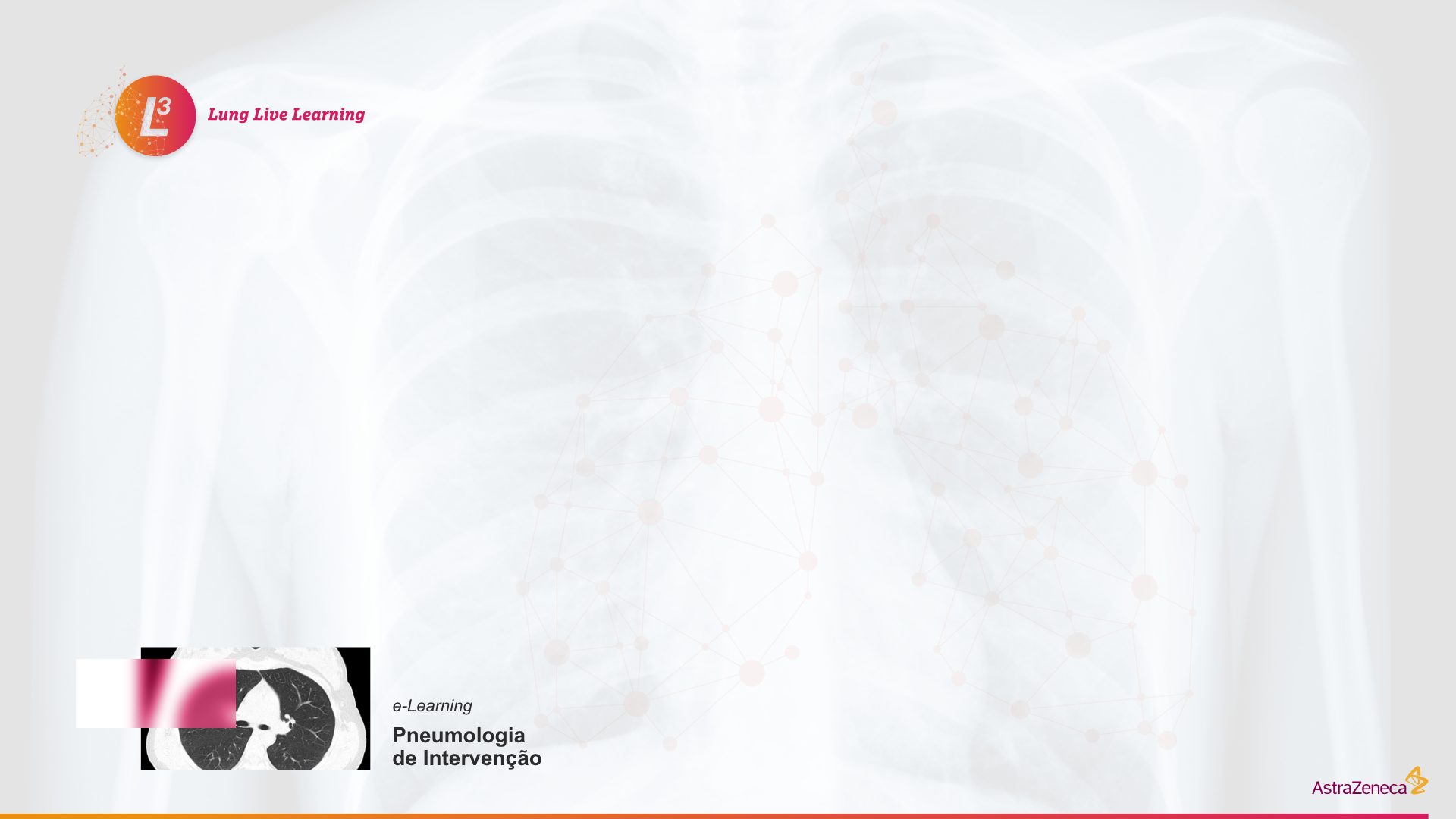 Medicina Regenerativa – a terra prometida
Em 2008 pela primeira vez um enxerto de traqueia foi implantado num paciente com estenose traqueal pós tuberculose
Depois disso 9 casos de enxertos traqueais foram publicados
Vários casos de transplante traqueal foram reportados entre 2012 e 2014, mas neste caso foram retratados por má prática
[Speaker Notes: Sinalização é fundamental para a diferenciação celular]
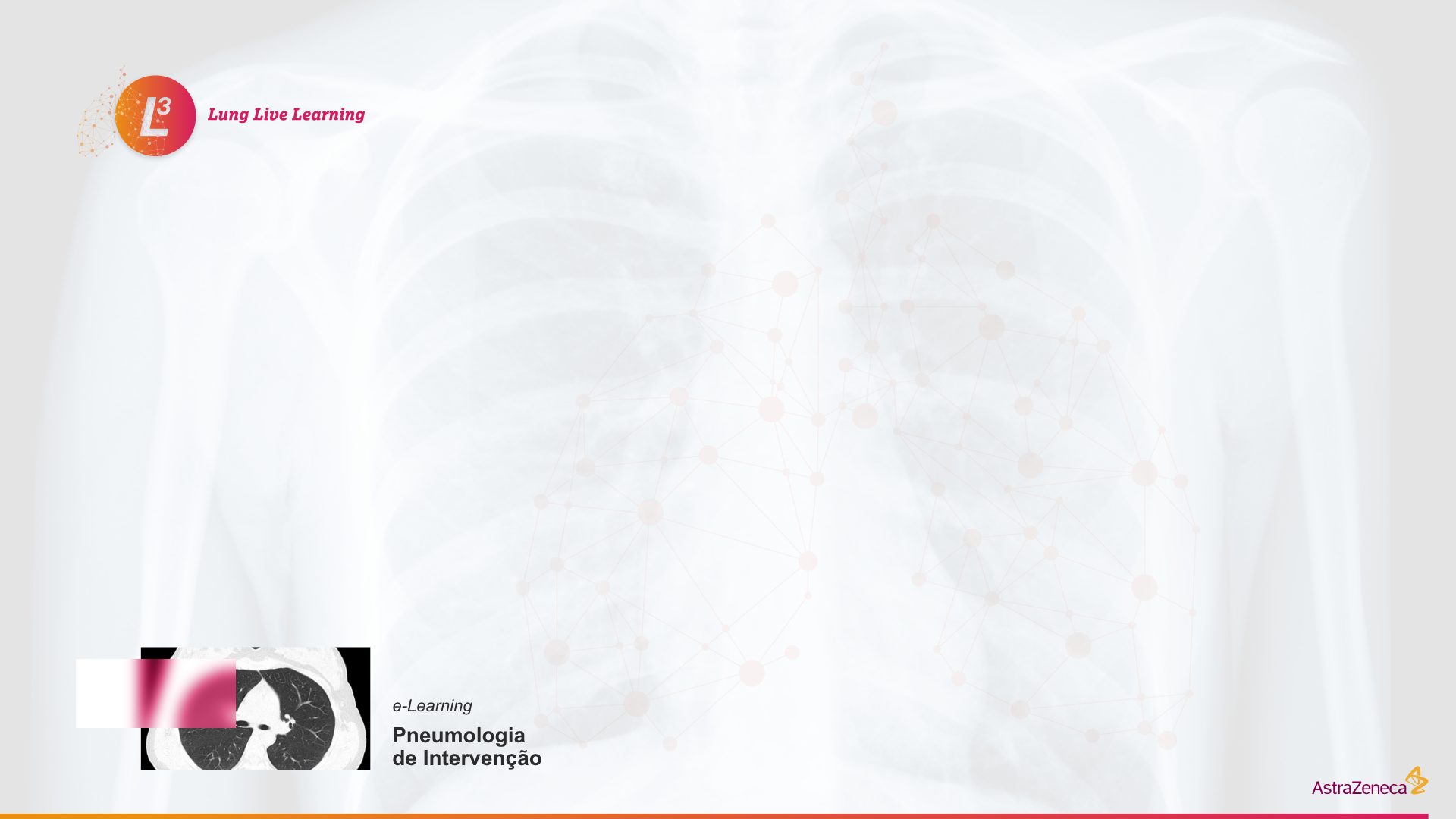 Medicina Regenerativa – a terra prometida
Limitações da descelularização:
Dador
Processo longo e com risco de contaminação
Riso imunogénico
Vascularização
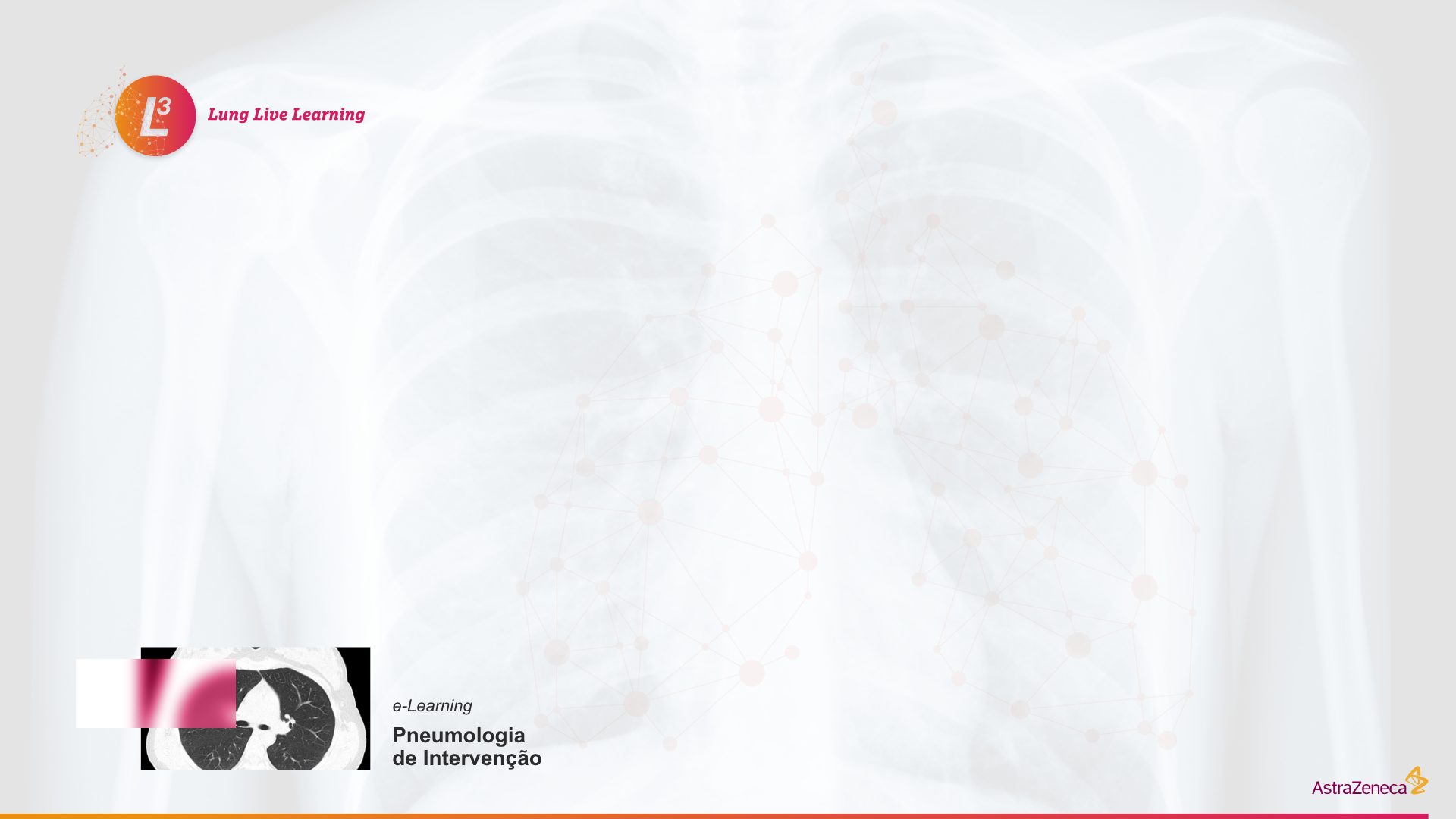 Stents e impressão 3D
Moldes sintéticos
Polímeros biodegradáveis
Não tóxicos
Fáceis de fabricar
Não comportam questões éticas no seu fabrico
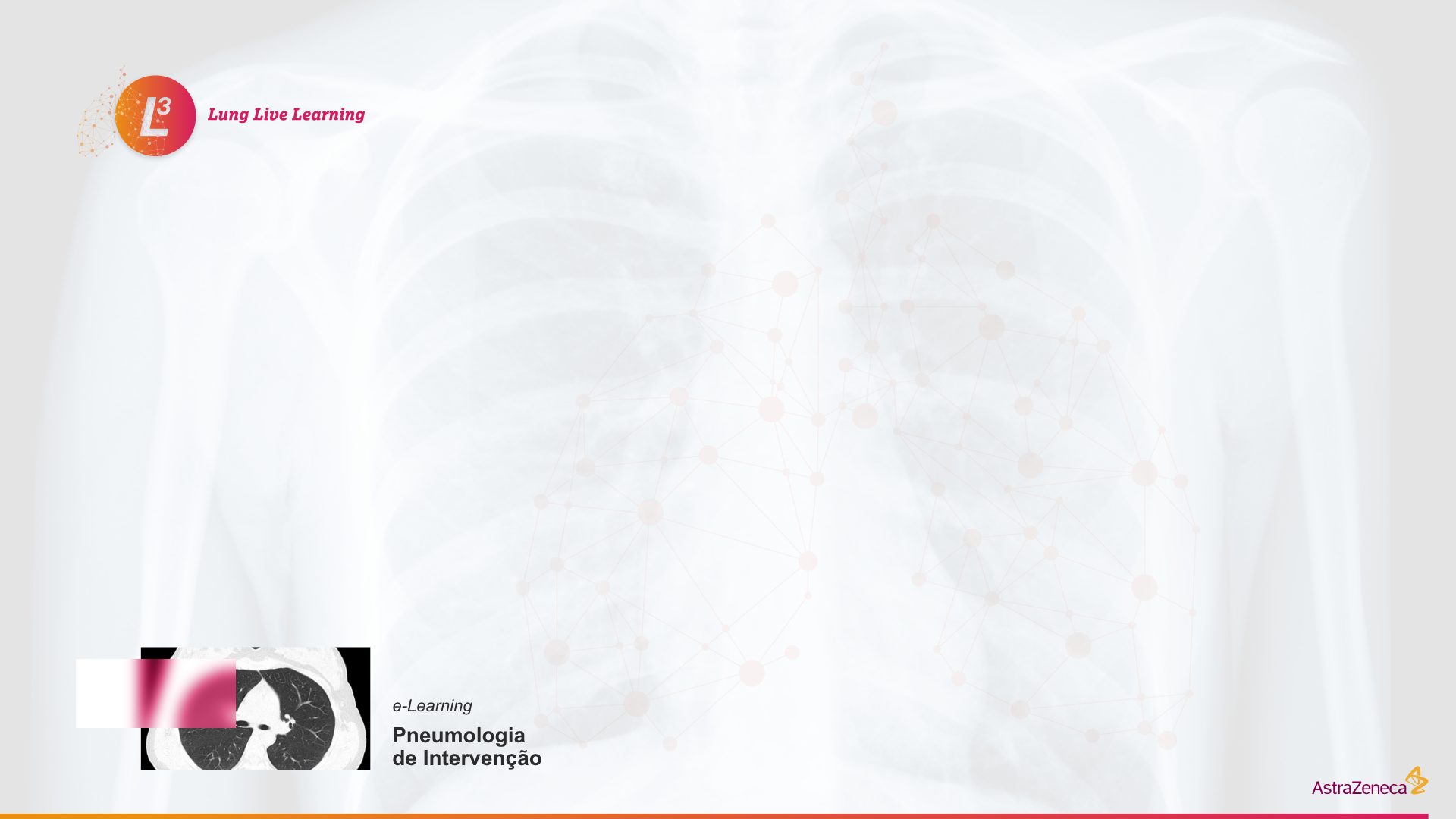 Stents e impressão 3D
Vantagens: 
São personalizados
Características como porosidade ou consistência podem ser determinados
...mas a adesão celular parecer menor do que nos biológicos
[Speaker Notes: Porosidade crescimento de vasos]
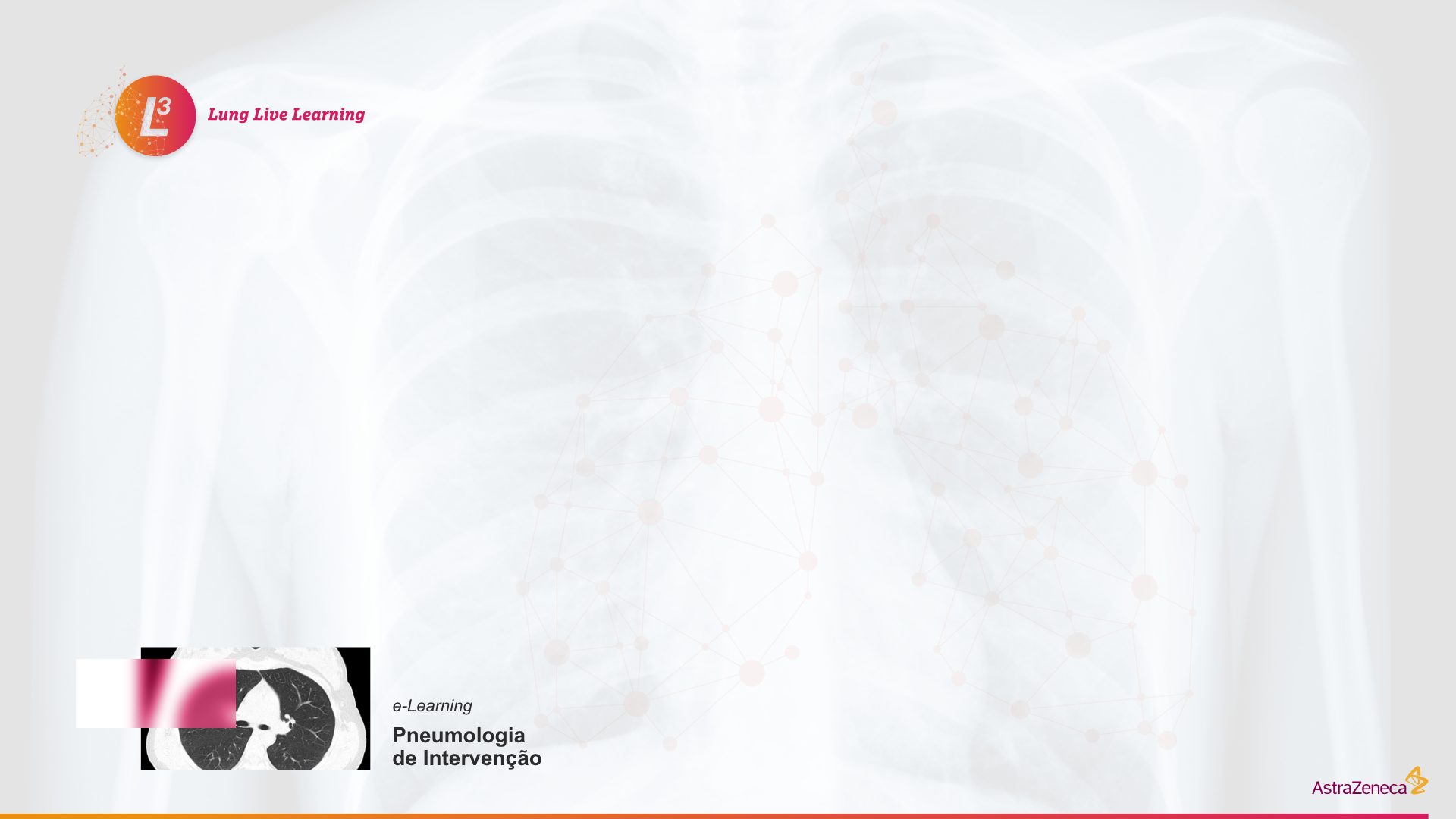 Stents e impressão 3D
Exemplos de polímeros:
Polydioxanone
Ácido Polilactico
Ácido poliglicolico
Polycaprolactona 
Polyurethano
 Polyamida
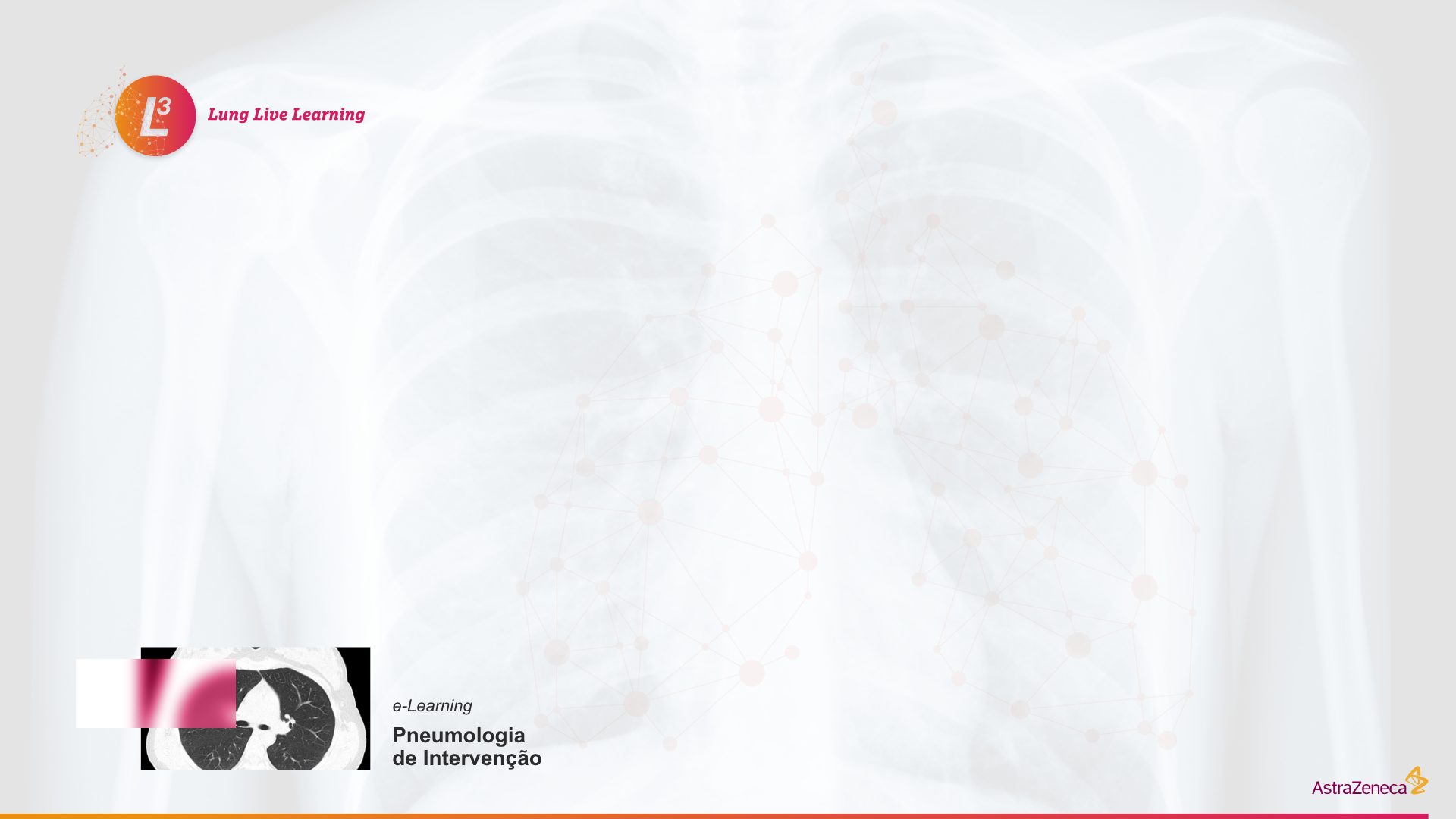 Stents e impressão 3D
Não existe consenso quanto ao biomaterial ideal para suporte no caso da regeneração traqueal
Dados publicados são inconsistentes e difíceis de comparar
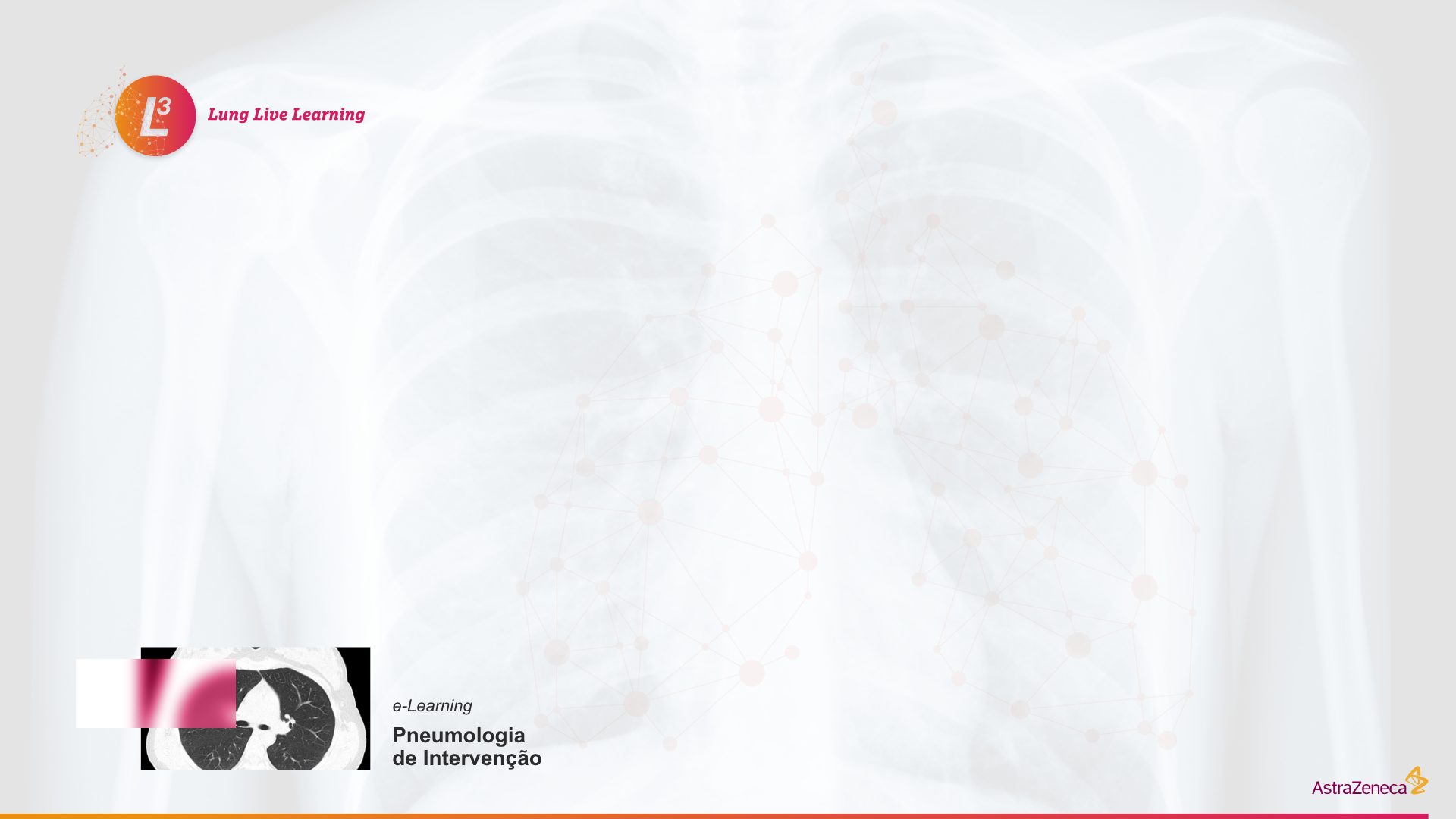 Stents e impressão 3D
Moldes são fabricados através de impressoras 3D
Vantagens de moldes 3D têm vantagens demonstradas sobre a monocamada
Additive manyfactoring
Impressão sob 2 perspectivas
Biomateriais para implante
Biomateriais para moldes
[Speaker Notes: Ou seja, o fabrico do próprio órgão ou um scaffold]
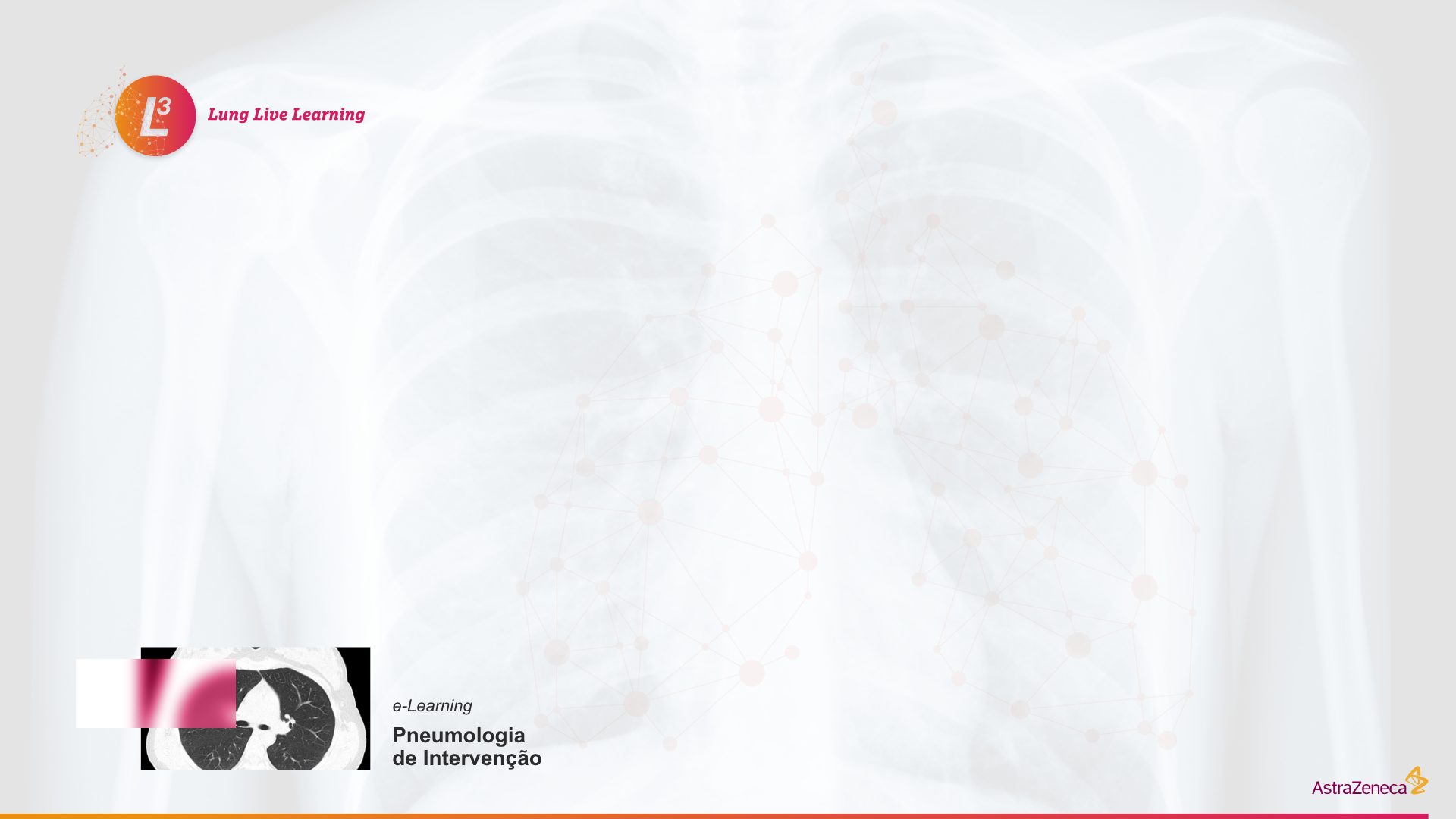 Mesenchimal stem cells(MSCs)
As principais células utilizadas na ET da traqueia são:
MSCs
Células hematopoiéticas
Células epiteliais
Condrócitos
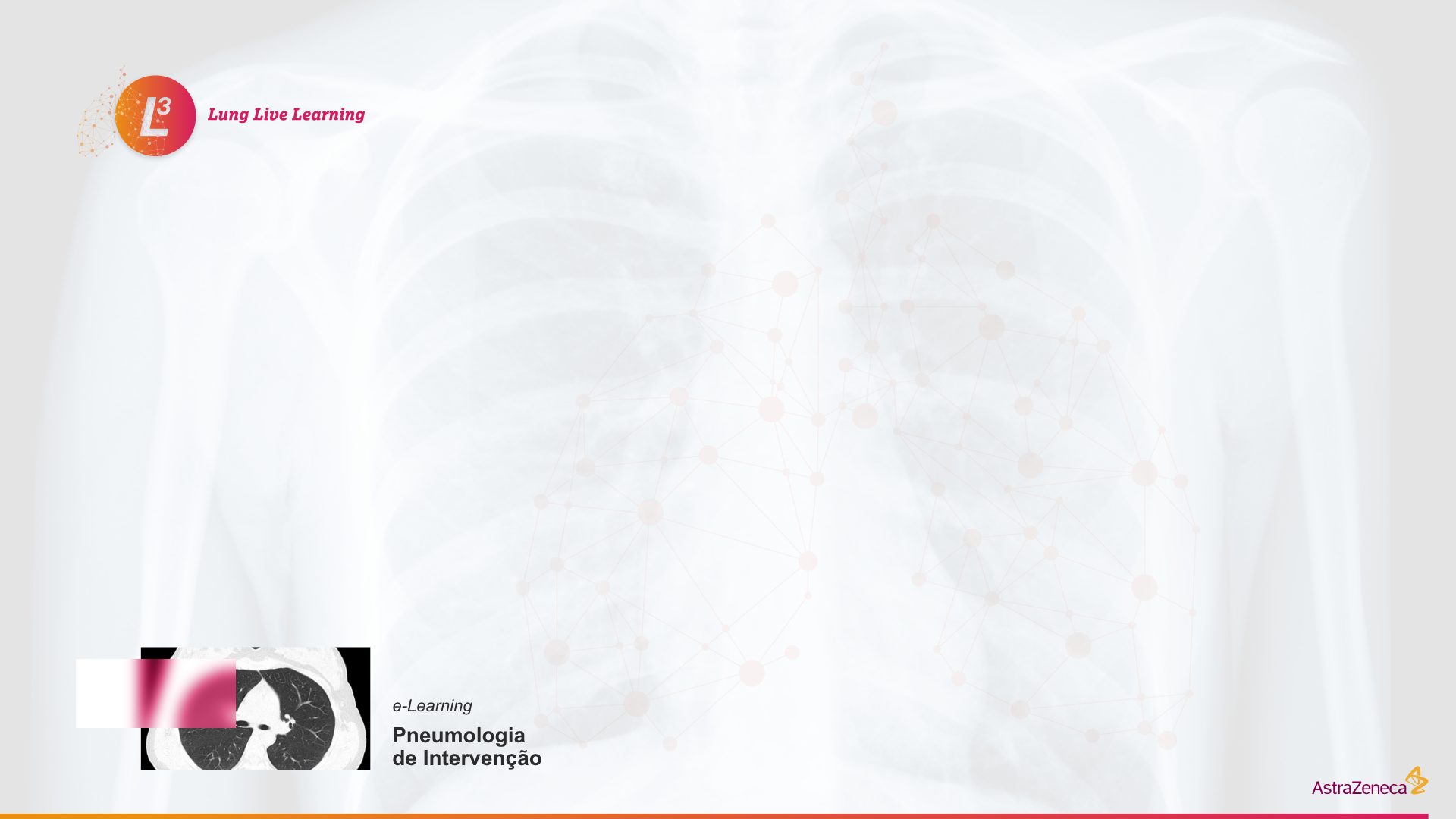 Mesenchimal stem cells(MSCs)
MSCs podem ser obtidas a partir de
Corsão umbilical
Polpa dentária
Medula óssea
Líquido amniótico
[Speaker Notes: Mesenchymal Stem/ Stromal Cells (MSCs) present themselves as promising cellular systems to address this need]
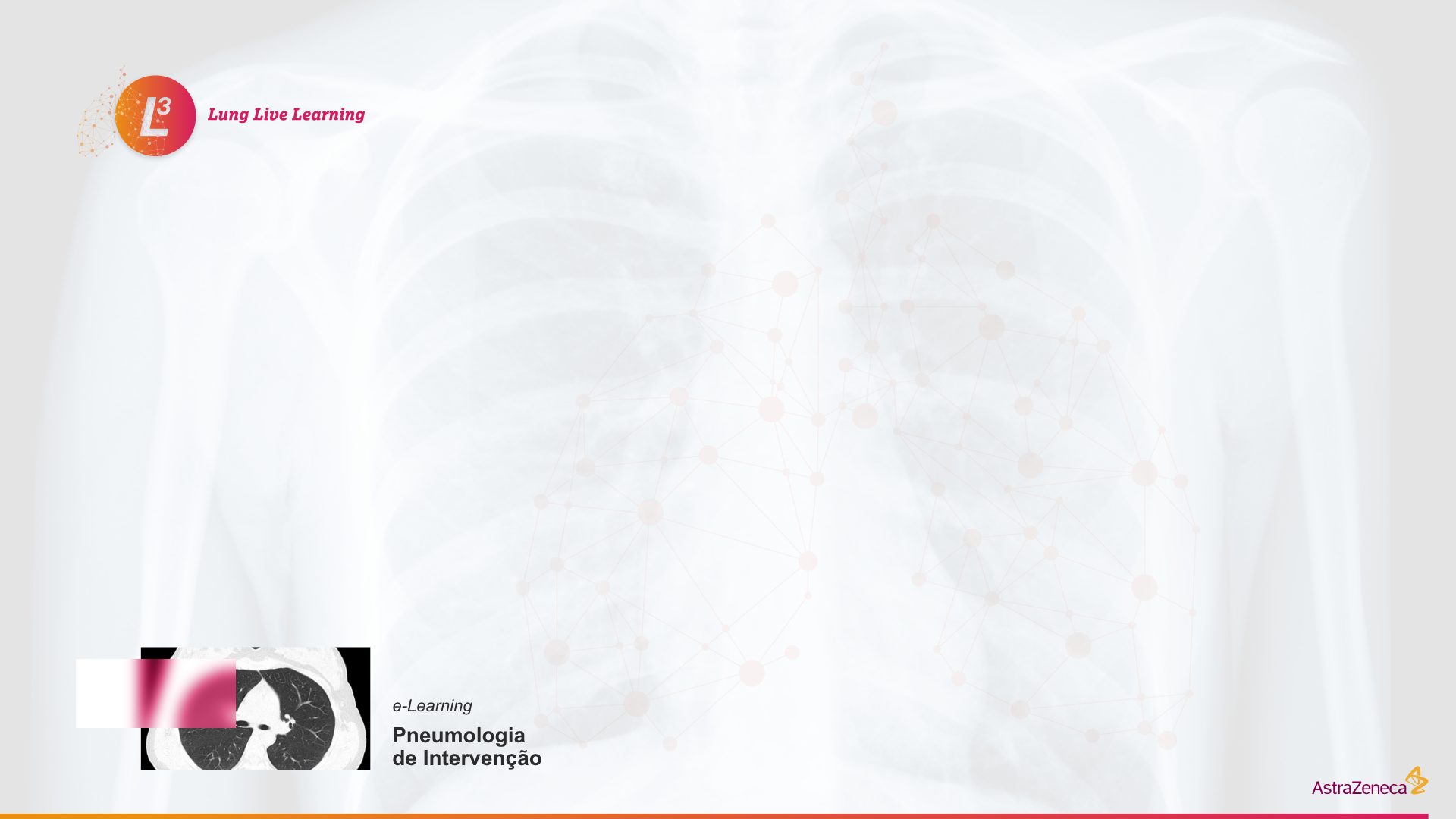 Mesenchimal stem cells(MSCs)
Inicialmente estudadas e utilizadas pelo seu potencial regenerativo
Desempenham papel imunomodulador e anti-inflamatório
Os factores tróficos produzidos pelas MSCs promovem a angiogénese, inibem a formação de cicatrizes, promovem a remodelação da matriz extra-celular e estimulam a sequência de regeneração normal dos tecidos
[Speaker Notes: MHC I e II]
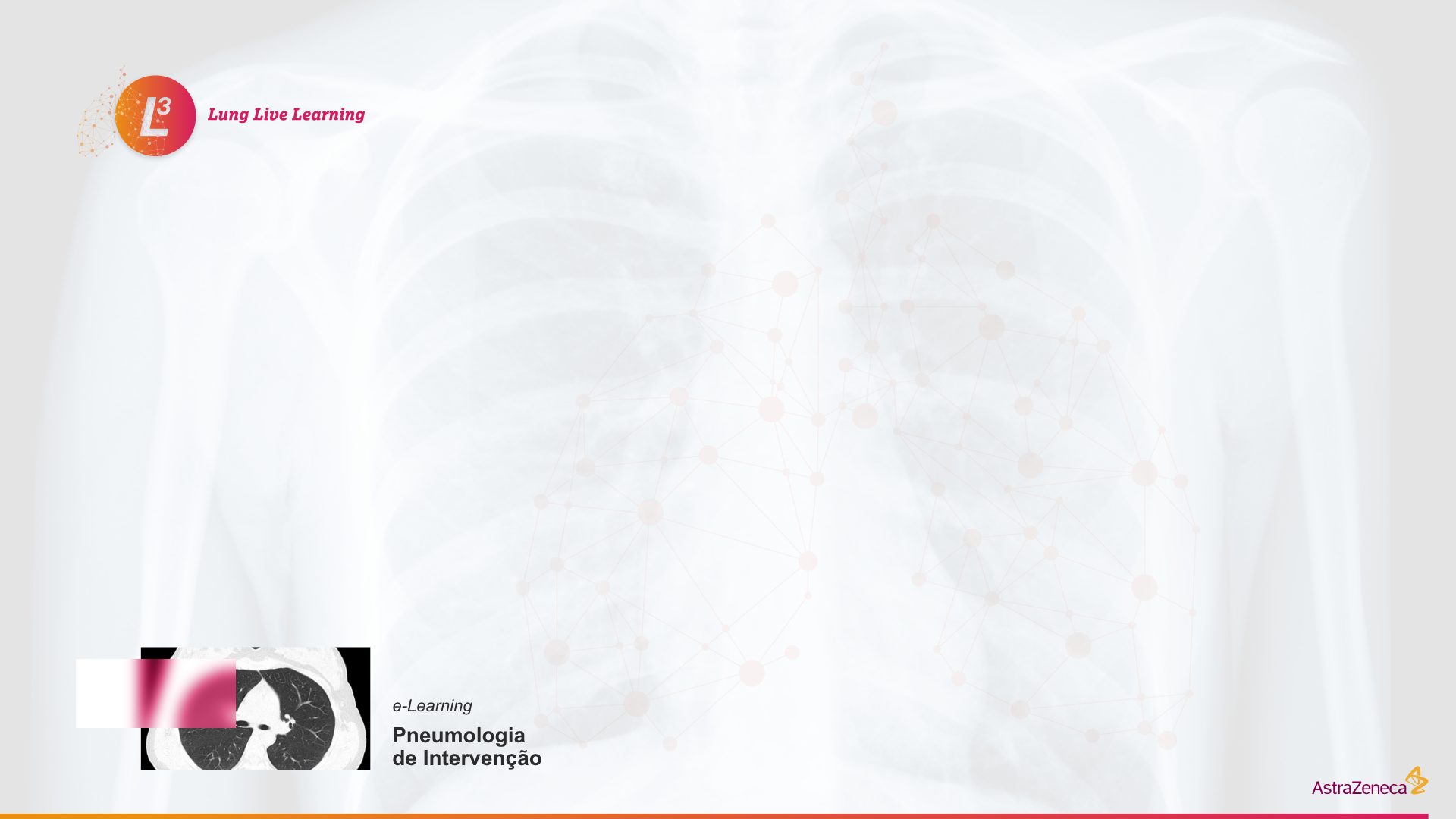 Novas perspectivas terapeuticas
Os recentes avanços terapêuticos colocam a medicina regenerativa num dos campos da ciência que podem revolucionar a ciência no séc. XXI
Interesses científicos, públicos e comerciais perfilam-se com interessados em áreas até agora inacessíveis como as doenças degenerativas crónicas, metabólicas ou cardiovasculares
[Speaker Notes: MHC I e II]
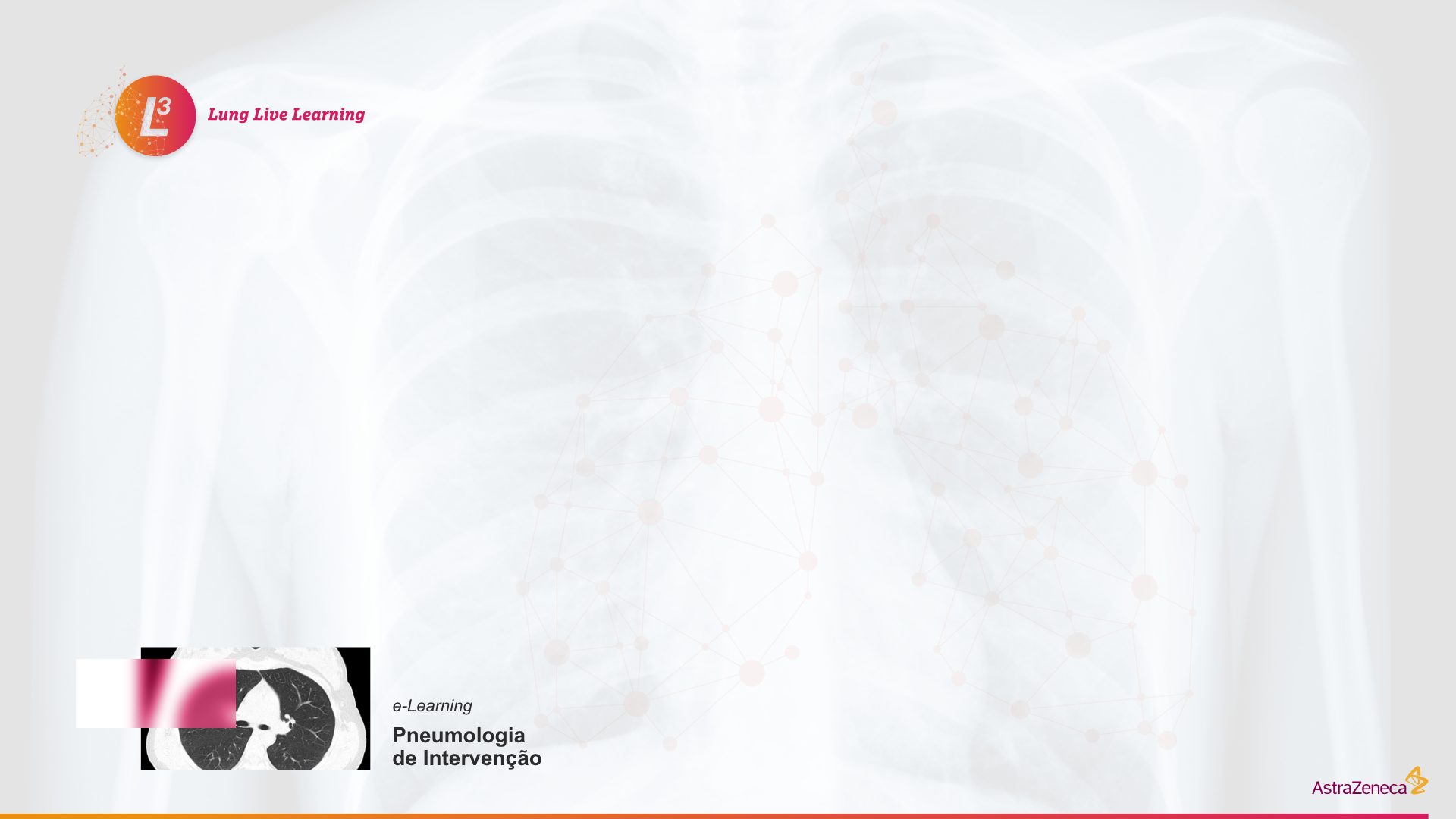 Novas perspectivas terapeuticas
O investimento nas terapias celulares e genéticas  aumentou cerca de 50 biliões de dólares entre 2013 e 2020
EMA e FDA clarificaram as diferentes abordagens terapêuticas  como modalidades distintas, desde terapias celulares, terapias genéticas, transplante tecidos e biodispositivos
[Speaker Notes: MHC I e II]
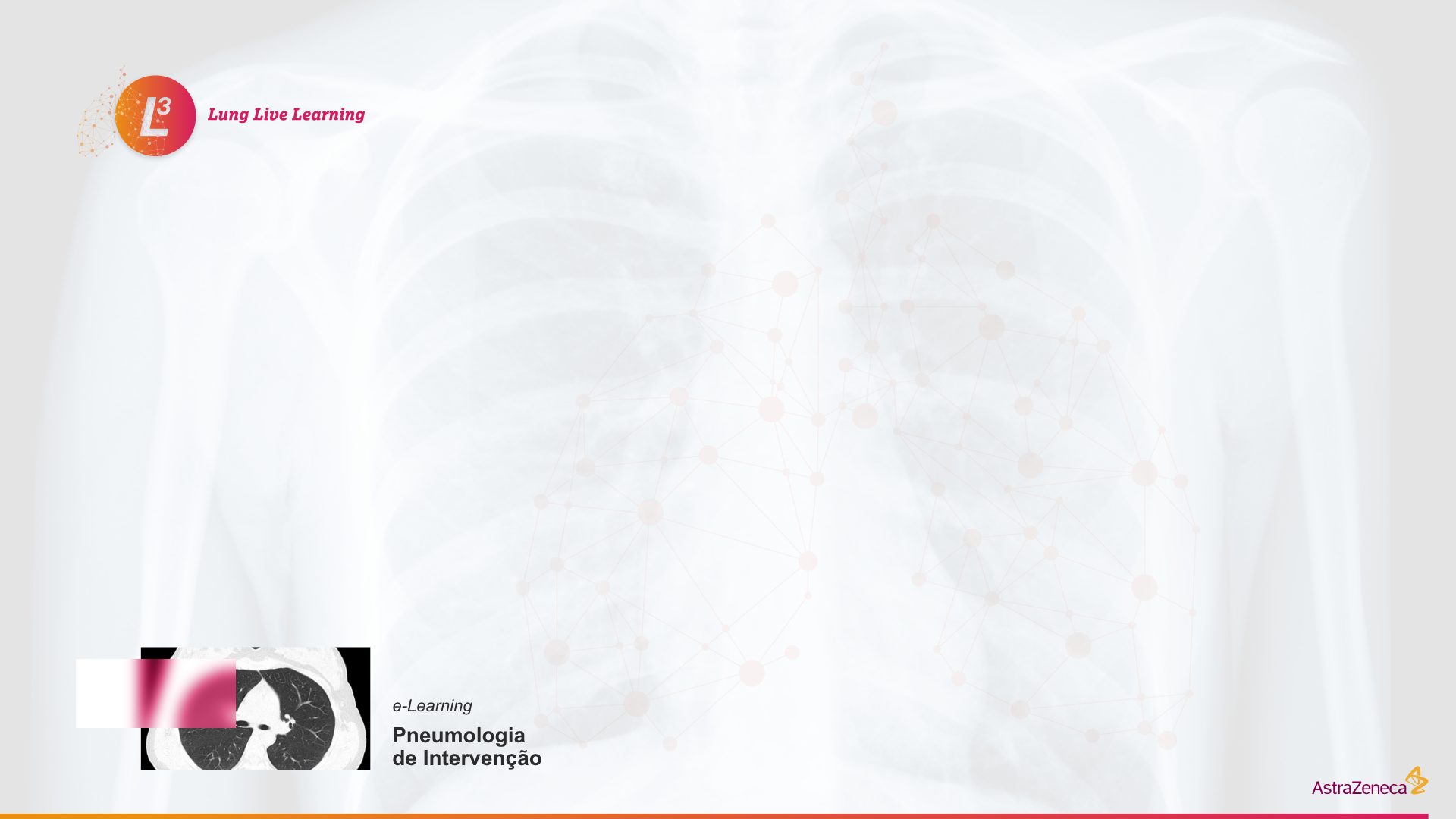 Novas perspectivas terapeuticas
A urgência de novas respostas e o entusiasmo levaram a que alguns resultados equívocos levantassem controvérsia
A falta de legislação até muito recentemente levou a que a terapêutica baseada na medicina regenerativa fosse usada sem a devida aprovação 
As expectativas elevadas levam a terapias experimentais sejam utilizadas como tratamentos compassivo.
[Speaker Notes: MHC I e II]
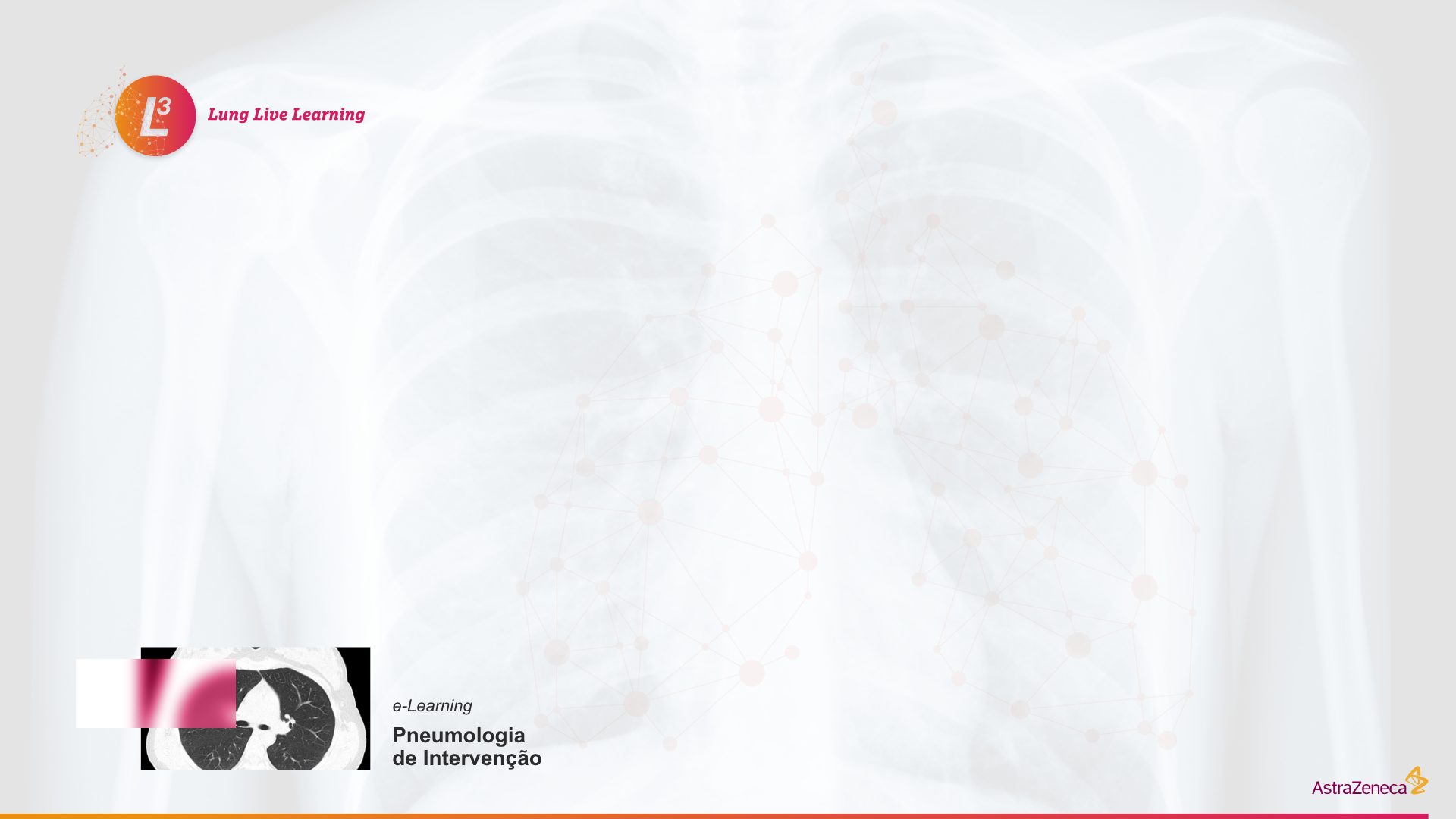 Novas perspectivas terapeuticas
Uma nova geração de stents
Biodegradáveis
Citocompativeis e biocompatíveis
Personalizados
Competentes para seeding 3D de MSCs
[Speaker Notes: MHC I e II]
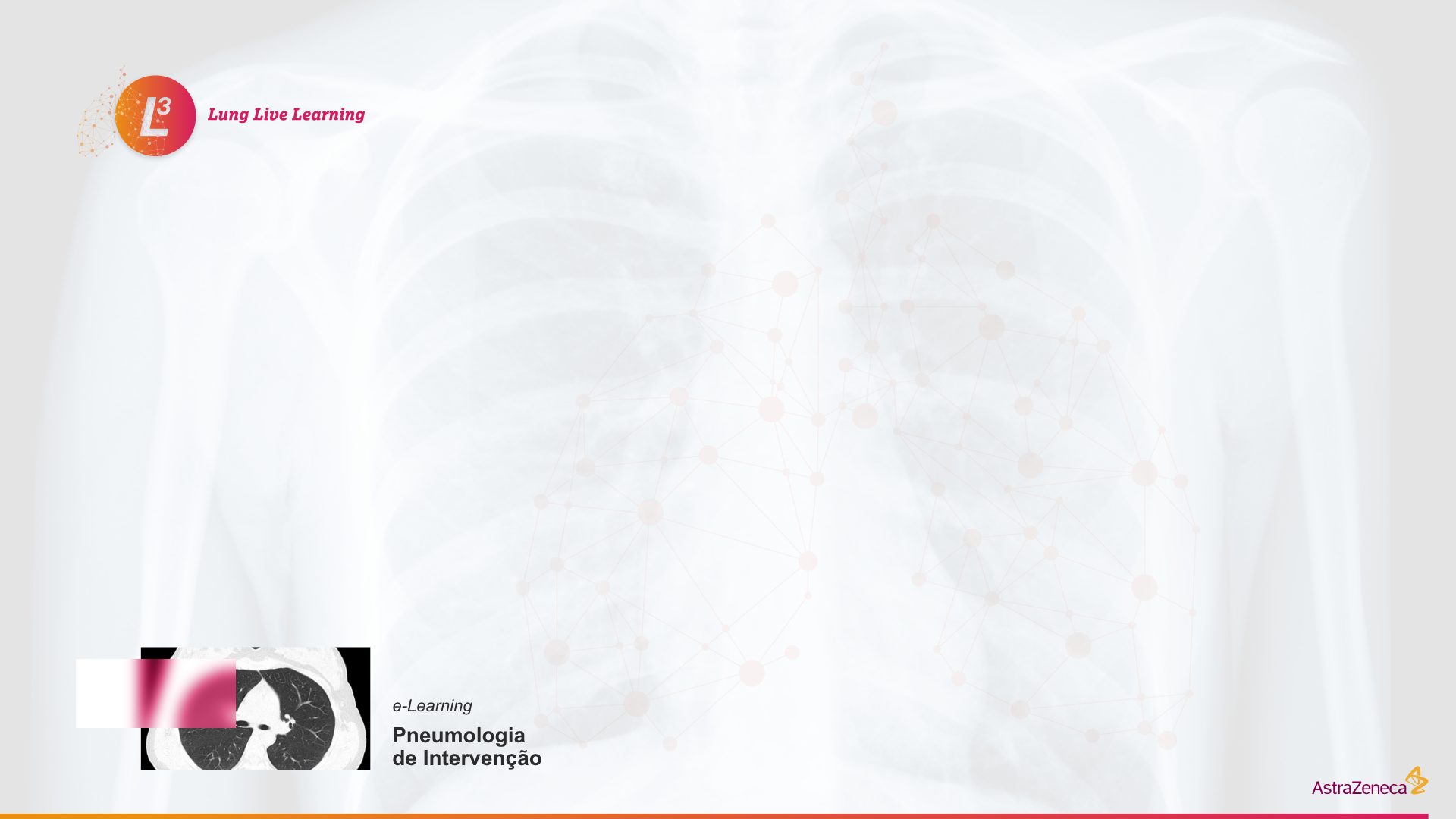 Novas perspectivas terapeuticas
Legislação
Software friendly que coloque em comunicação directa clínicos e empresas de Impressão 3D para medicina totalmente personalizada
[Speaker Notes: MHC I e II]
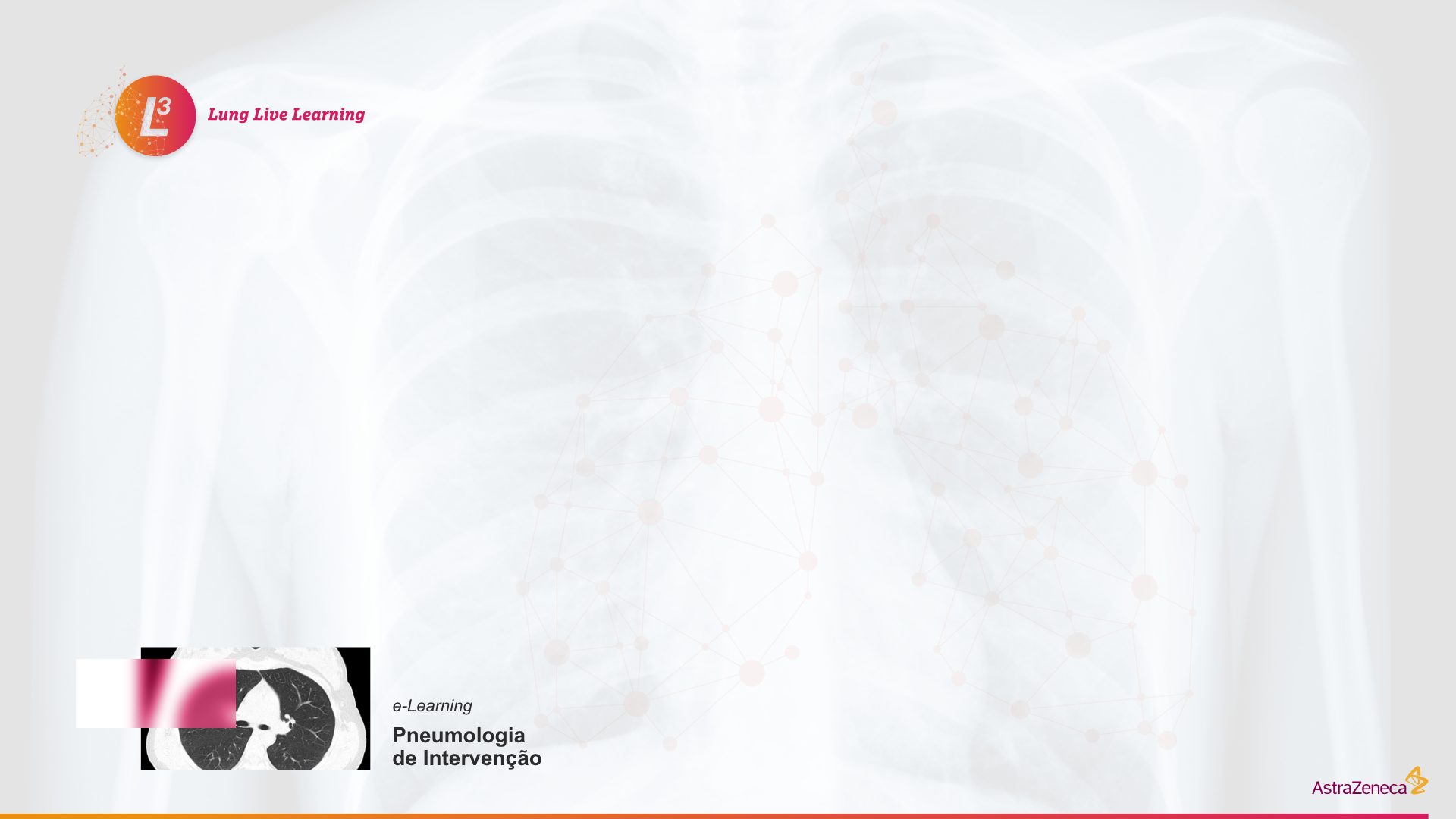 Referências Bibliográficas
Biscaia, S., et al. (2022). "3D Printed Poly (" International Journal of Molecular Sciences 23(4): 2318.
Gärtner, A., et al. (2012). "Use of poly (DL-lactide-ε-caprolactone) membranes and mesenchymal stem cells from the Wharton's jelly of the umbilical cord for promoting nerve regeneration in axonotmesis: in vitro and in vivo analysis." Differentiation 84(5): 355-365.
Liu, S., et al. (2020). "Mesenchymal stem cells as a potential therapy for COVID-19." Stem Cell Research & Therapy 11(1): 1-4.
Walles, T. (2004). "Bioartificial tracheal grafts: can tissue engineering keep its promise?" Expert Review of Medical Devices 1(2): 241-250.
Atluri, S., et al. (2020). "Expanded umbilical cord mesenchymal stem cells (UC-MSCs) as a therapeutic strategy in managing critically ill COVID-19 patients: the case for compassionate use." Pain physician 23(2): E71.	
Siddiqi, S., et al. (2017). "Tissue engineering of the trachea: what is the Hold-up." MOJ Cell Sci Rep 4(1): 00076.
Jungebluth, P., et al. (2012). "Tissue‐engineered airway: a regenerative solution." Clinical Pharmacology & Therapeutics 91(1): 81-93.
Maughan, E. F., et al. (2017). "Autologous cell seeding in tracheal tissue engineering." Current stem cell reports 3(4): 279-289.
Damiano, G., et al. (2021). "Current strategies for tracheal replacement: a review." Life 11(7): 618.
Han, Y., et al. (2019). "Mesenchymal stem cells for regenerative medicine." Cells 8(8): 886.
[Speaker Notes: MHC I e II]